RUH ID: 32094, 32084
Læringsark
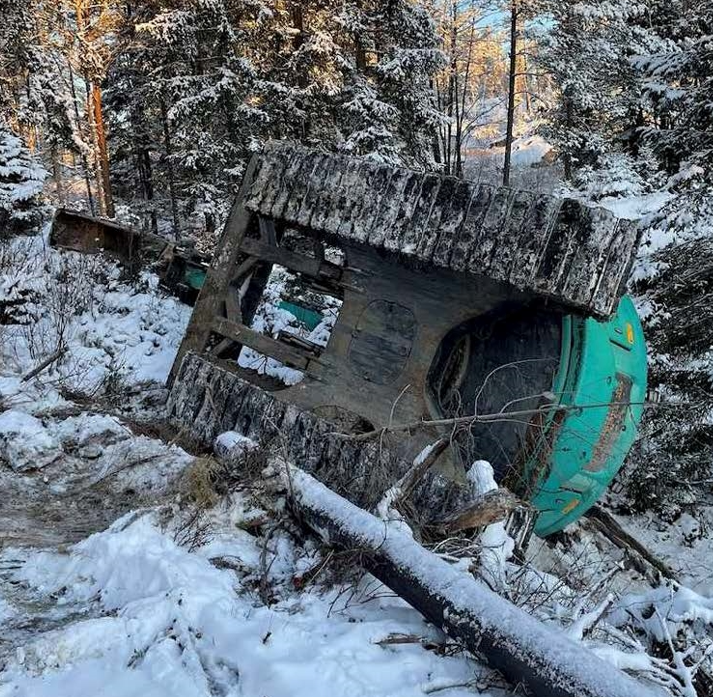 Potensiale:
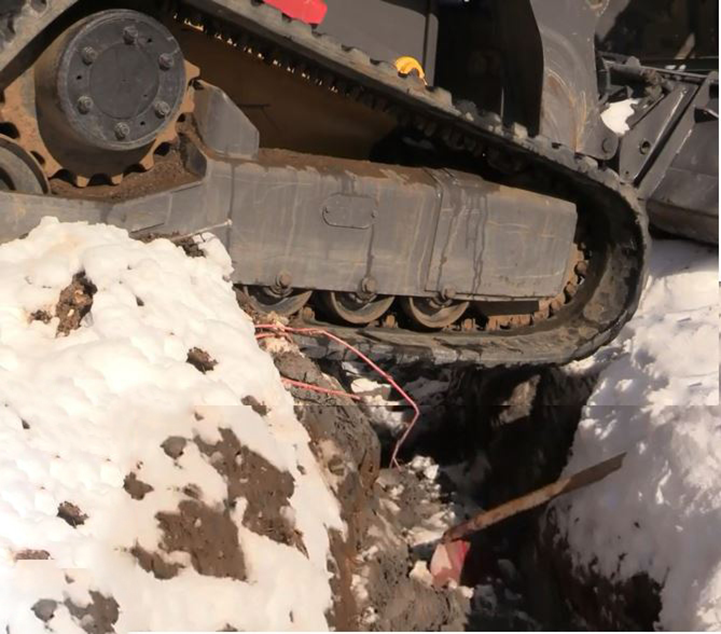 Forflytning og bevegelse av gravemaskiner og andre større maskiner generer stor krefter. Det er fare for svært alvorlige hendelser dersom friksjon mellom belte/hjul og underlag er utilstrekkelig.
Potensialet av slike hendelser vises i den tragisk dødsulykke i Kongsvinger 2017. Arbeider omkom etter at maskin skled ukontrollert ned i grøft og traff arbeider. En av årsakene var manglende tiltak mot glatt underlag (nysnø).
Læringsark ID 32094, 32084